Storia e teoria della danzaa.a 2024/2025
DAMS, Dipartimento di Scienze della comunicazione
Università di Teramo
Nascita di una tecnica
Crisi dell’egemonia della tecnica accademica

relativizzazione 						proposte basate su della nozione di tecnica 					principi biologici e 										psicologici
tecnica = insieme organico di almeno due elementi

training                                        paradigma di azioni
Tecnica= costituita da elementi caratterizzanti di un particolare linguaggio coreografico

Una sola nella danza accademica, con molteplici stili
Stile= particolare interpretazione di una stessa tecnica


Pluralità di tecniche nella modern dance
Doris Humphrey (1885-1958)
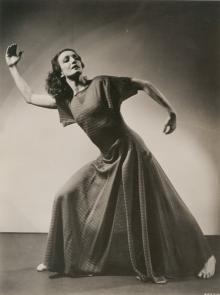 studia alla Denishawn
lavora nella compagnia della St. Denis
Con Charles Weidman nel 1928 fonda la Humphrey-Weidman Company attiva fino al 1944
Doris Humphrey, The art of making dances, New York, Rinehart & Co, 1959 (pubblicazione postuma)
Fondamenti della teoria sul moto di Humphrey
Azione naturale dell’uomo= manifestazione della eterna lotta tra forze opposte
Movimento= rivelatore della convivenza dell’uomo con la gravità
Tecnica di Humphrey= risultato di continua esplorazione del movimento in termini fisiologici e psicologici a partire da gravità (ineliminabile)
Principi del movimento per Humphrey
Ritmo
la dinamica, o qualità del movimento
il design, forma visuale del movimento

Componenti fondamentali del movimento:
respirare
stare in piedi
spostare il peso
camminare, correre, saltare
Lavoro su intere sequenze del movimento per il raggiungimento di tre obiettivi:
comunicare potenziale coreografico della sua tecnica
sviluppare le qualità del corpo del danzatore
stimolare il danzatore all’uso creativo dei principi del movimento
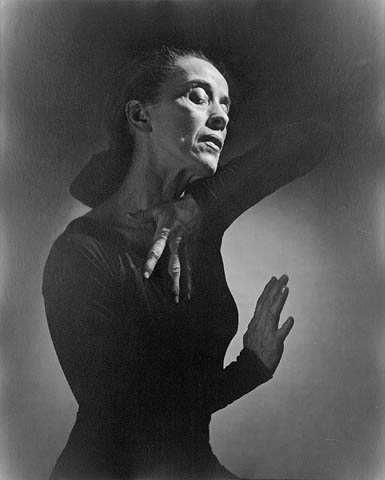 Martha Graham
1894-1991
testi teorici:
Affirmations (1926-37)
Graham (1937)

The notebooks of Martha Graham (1971)

Biografia:
Blood memory (1991)

Studia alla Denishawn e lavora nell’omonima compagnia

allievi: Merce Cunningham
Tecnica: messa in forma di nuova corporeità
Danza scaturisce da ritmi binari (respiro, battito, contrazione e distensione)
Movimento: generato da zona pelvica, connesso a struttura anatomica della donna
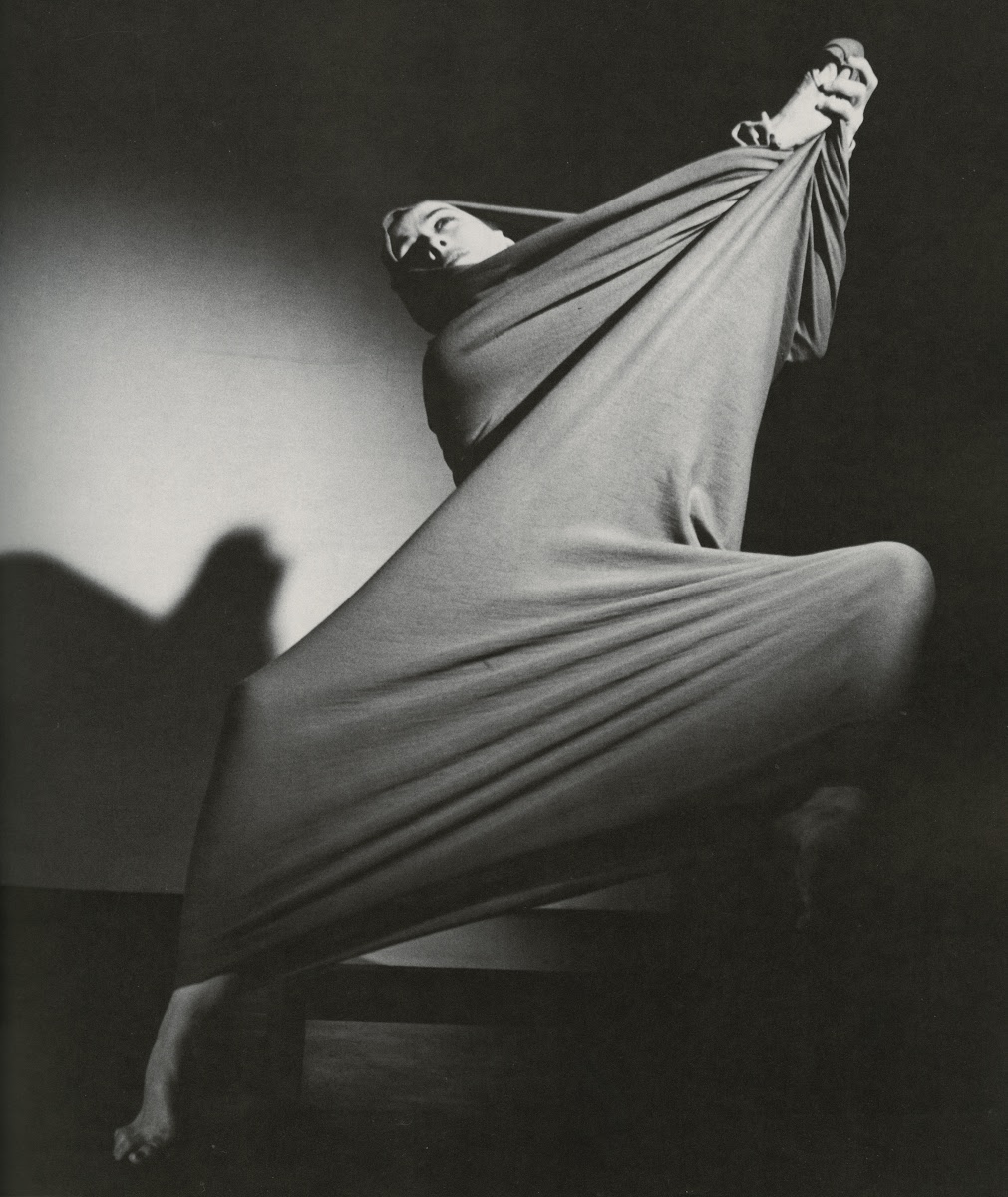 Lamentation 1930
Presentato al Maxine Elliott Theatre di New York. Lamentation è un assolo su musica di Zoltán Kodály. 
Coreografia, interpretazione e costume di Martha Graham